Oaks Park
Sensor Kinetics Pro – costs $0.99 for iOS, $2.99 for Android
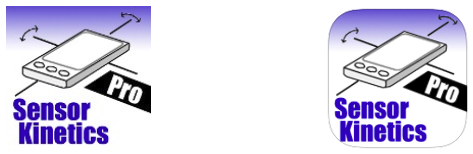 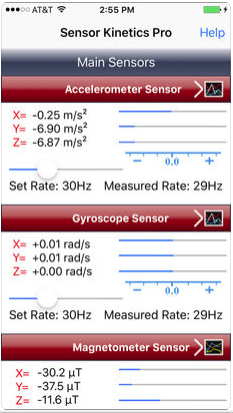 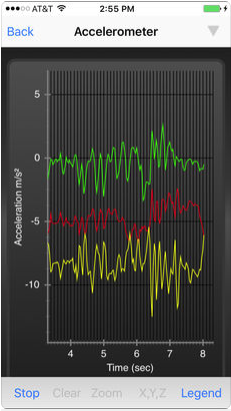 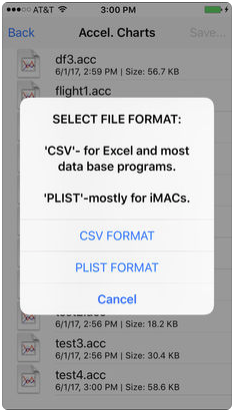 The Axes:
(Vertical)
-y
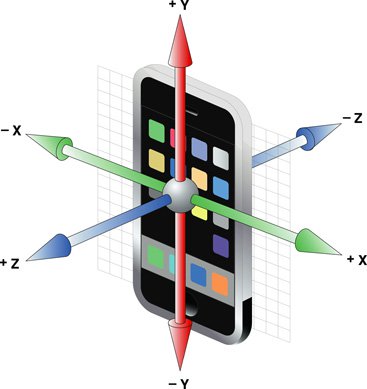 (Axial)
+z
+x
-x
-z
(Lateral)
+y
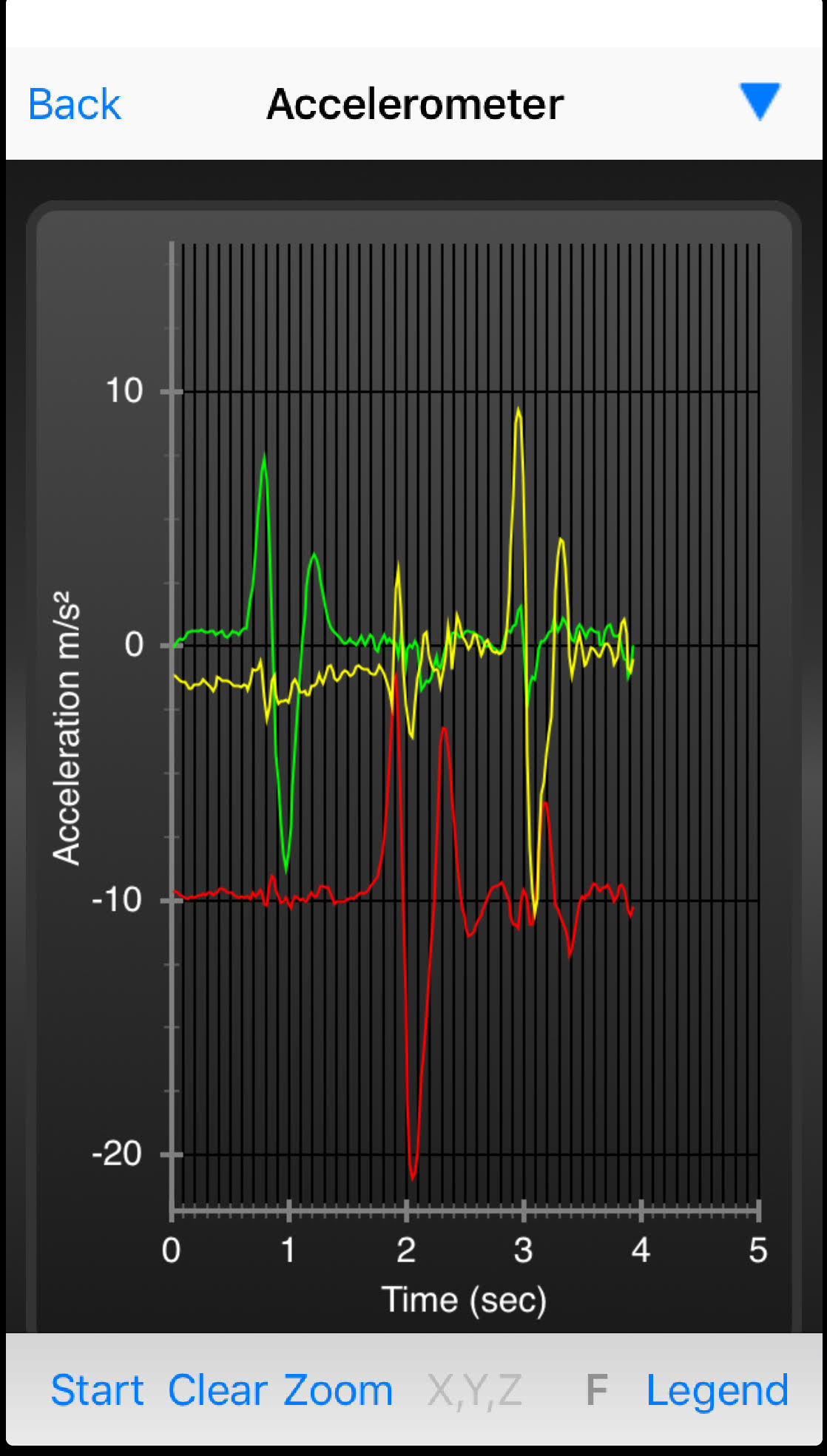 With the phone vertical:
Left
Down
Away
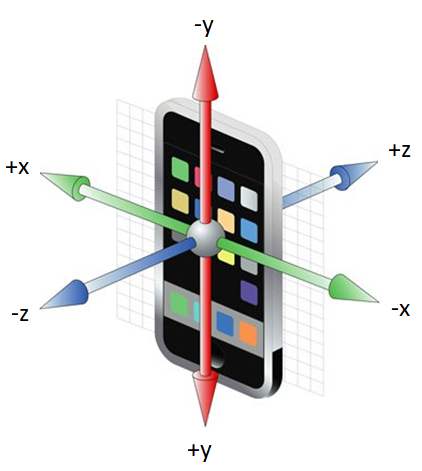